KIỂM TRA BÀI CŨ
y
Đường thẳng xx’ được gọi là vuông góc với đường thẳng yy’ khi nào ?
Thế nào là hai đường thẳng vuông góc  ?
90o
x
O
x’
cắt nhau
Hai đường thẳng
Hai đường thẳng xx’ , yy’  cắt nhau và trong các góc tạo thành có một góc vuông được gọi là hai đường thẳng vuông góc.
trong các góc tạo thành có một góc
     vuông
y’
Kí hiệu: xx’ ⊥ yy’
Hai đường thẳng xx’ , yy’ vuông góc  và cắt nhau tại O.
Ta nói:
y
Đường thẳng xx’ vuông góc với đường thẳng yy’ tại O.
x
O
x’
Đường thẳng yy’ vuông góc với đường thẳng xx’ tại O.
y’
Hai đường thẳng xx’ và yy’ vuông góc với nhau tại O.
y
1
2
x
4
3
O
x’
y’
Gấp giấy tạo thành góc vuông
Dùng thước eke kiểm tra góc tạo thành của hai nếp gấp
Gấp giấy theo đường xiên bất kỳ
Sao đó mở tờ giấy đã gấp ra
Hai mép giấy phải trùng nhau
Tiếp tục gấp lại lần nữa sao cho hai mép giấy trùng nhau
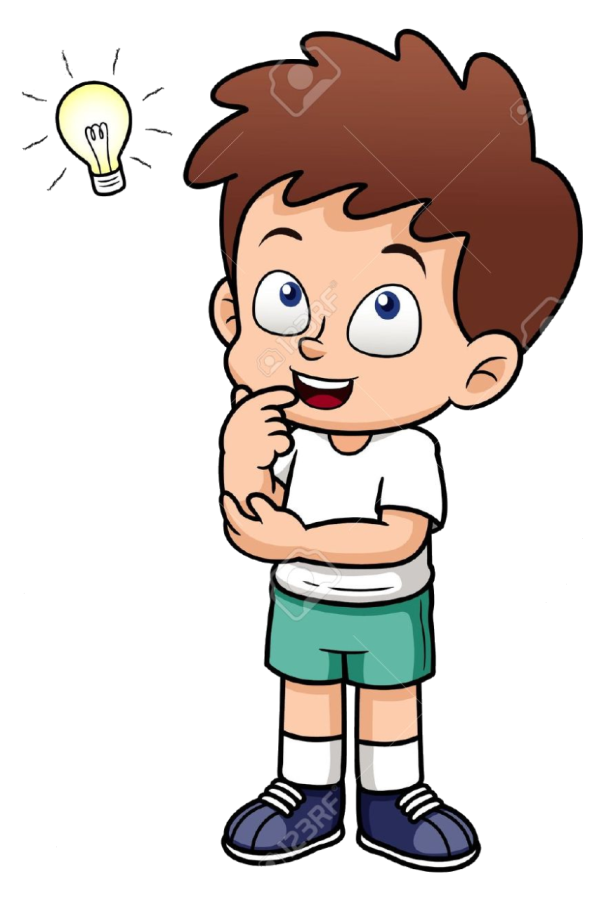 Có phải là góc 900  ?
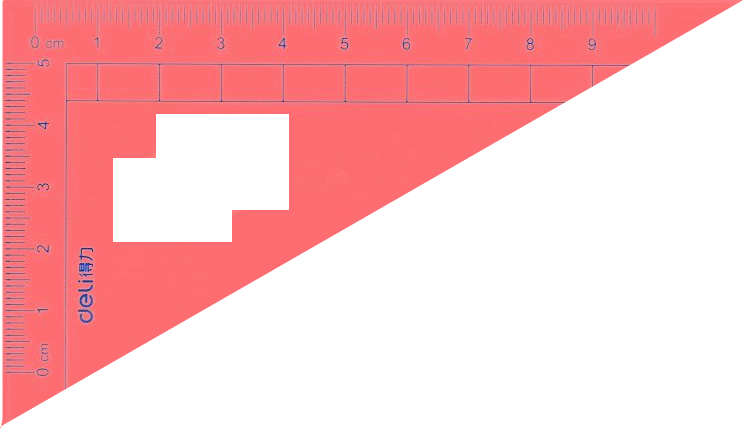 Laáy moät tôø giaáy khaùc thöïc hieän nhö höôùng daãn. Traûi phaúng tôø giaáy ra roài quan saùt caùc neáp gaáp vaø caùc goùc taïo thaønh bôûi caùc neáp gaáp ñoù.
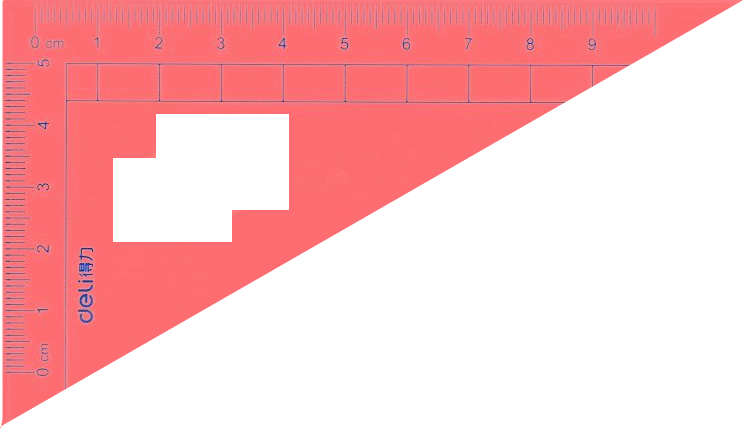 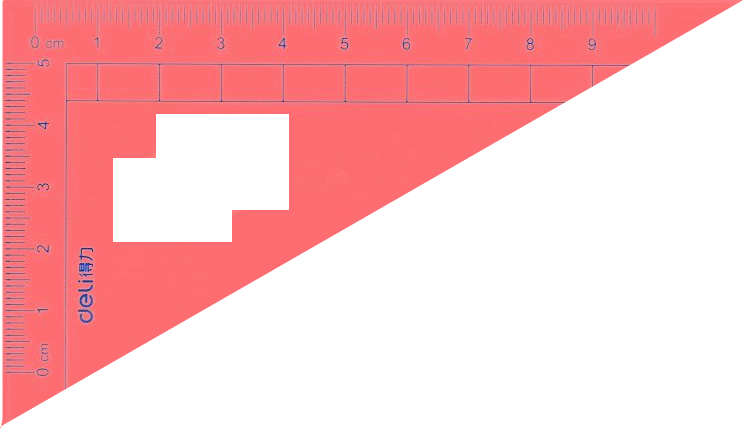 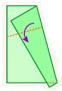 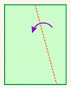 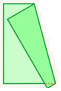 Caùc goùc taïo bôûi hai neáp gaáp coù soá ño baèng bao nhieâu?
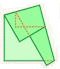 Boán goùc taïo thaønh ñeàu baèng 900.
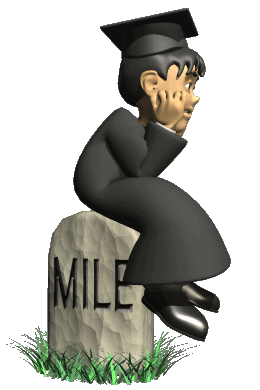 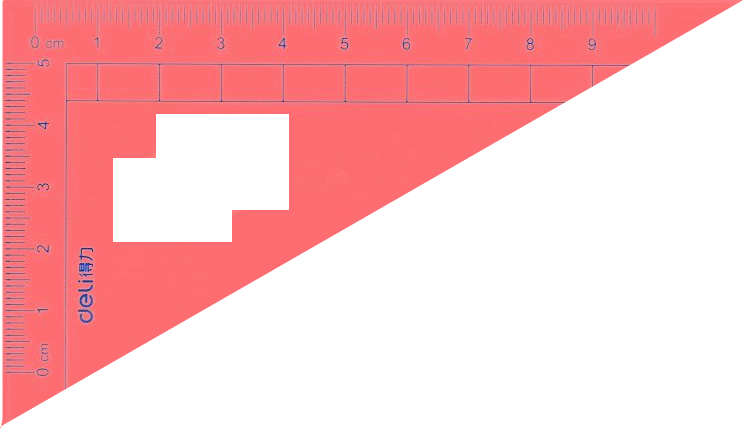 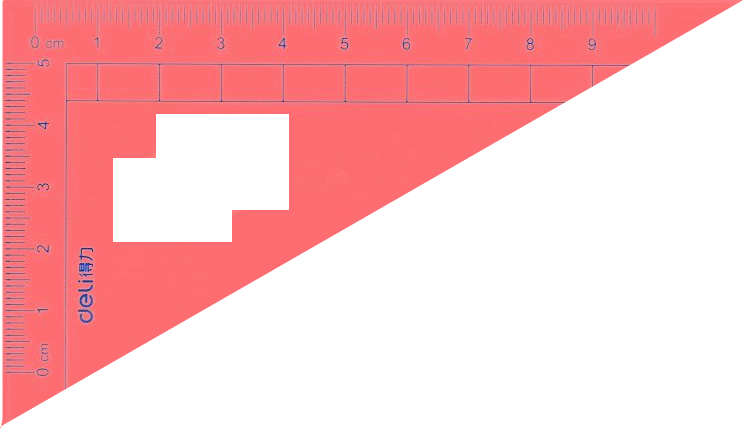 Hai neáp gaáp treân giaáy laø hình aûnh cuûa hai ñöôøng thaúng vuoâng goùc.
Trong các phát biểu sau, 
phát biểu nào đúng? Phát biểu nào sai?
Đ
S
Đ
?3. Vẽ hai đường thẳng vuông góc .
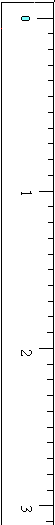 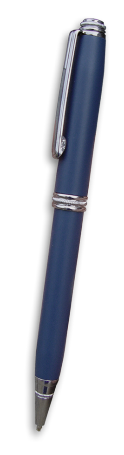 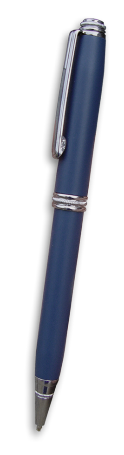 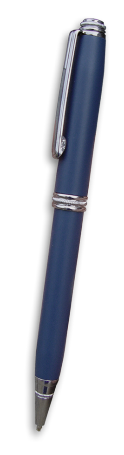 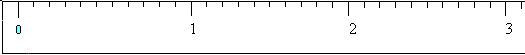 Cho điểm O và một đường thẳng a, vẽ đường thẳng a’ 
đi qua O và vuông góc với đường thẳng a.
a
O
a
O
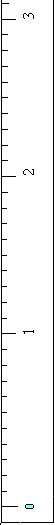 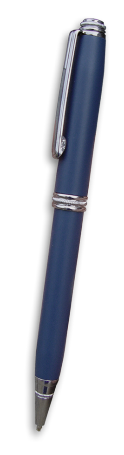 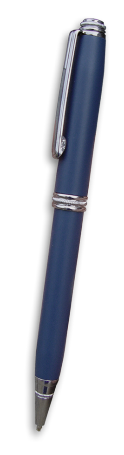 Tính chất: Có một và chỉ một đường thẳng a’ đi qua điểm O và vuông góc với đường thẳng a cho trước.
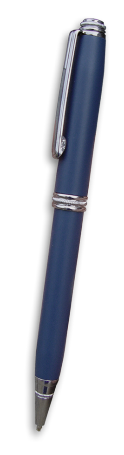 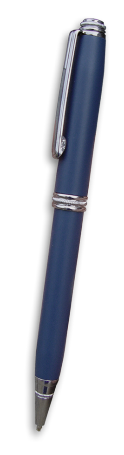 a’
a’
Điểm O cho trước nằm trên đường thẳng a.
Điểm O cho trước nằm ngoài đường thẳng a.
Điền vào chỗ trống trong các phát biểu sau:
a) Hai đường thẳng vuông góc với nhau là hai đường thẳng …………. và …………………..………. có ………………
 b) Hai đường thẳng a và b vuông góc với nhau được kí hiệu là …⊥……
c) Cho trước một điểm A và một đường thẳng d, có   ..……… ……….. đường thẳng d’ đi qua ……………. và vuông góc với ..........……………
cắt nhau
trong các góc tạo thành
một góc vuông
a      b
một và
Chỉ một
điểm A
đường thẳng d
?
Đường trung trực của đoạn thẳng
x
x
x
B
A
I
I
I
Đường thẳng xy được gọi là trung trực của đoạn thẳng AB khi nào?
y
y
y
Đường trung trực của đoạn thẳng
x
Đường thẳng vuông góc với một đoạn thẳng tại trung điểm của nó được gọi là đường trung trực của đoạn thẳng ấy.
A
I
B
xy   AB tại I
y
⇔
xy là đường trung trực 
của đoạn thẳng AB
Đường thẳng xy là trung trực của đoạn thẳng AB, ta còn nói hai điểm A và B đối xứng với nhau qua đường thẳng xy
Bài tập : Trong các hình vẽ sau, hình vẽ nào cho biết đường thẳng a là đường trung trực của đoạn thẳng MN?
M
a
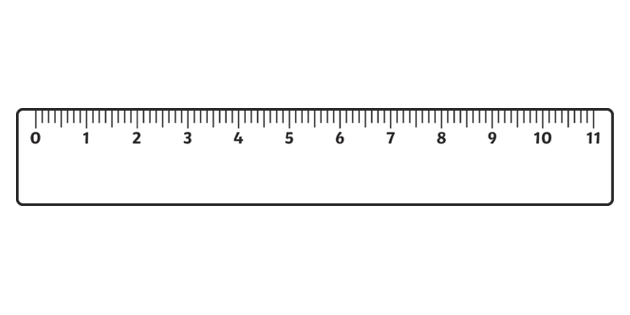 E
a
a
N
M
N
E
E
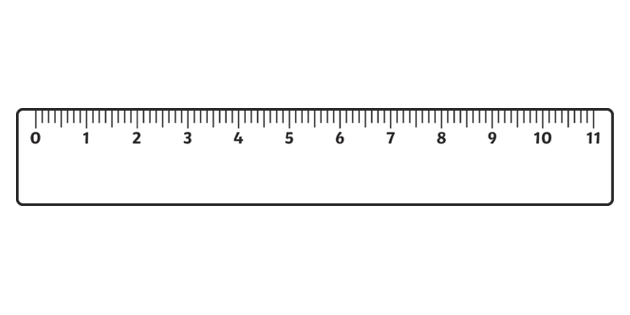 N
M
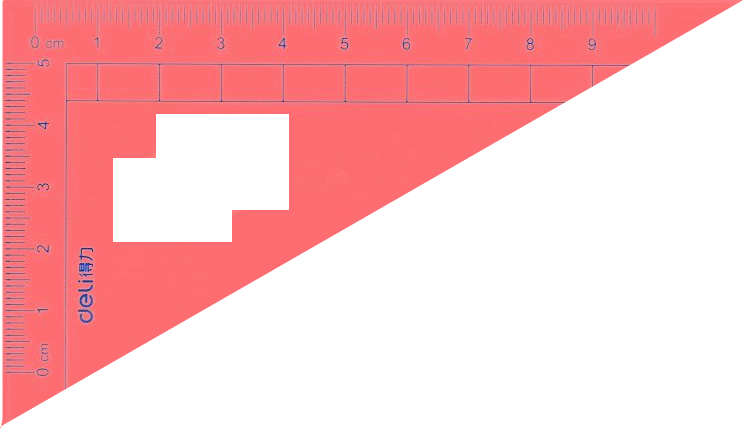 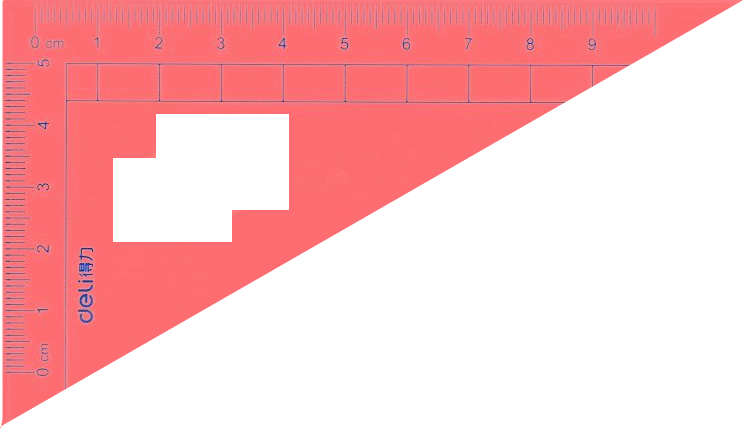 Hình 3
Hình 2
Hình 1
a ⊥ MN tại E
⇒
a là đường trung trực của đoạn thẳng MN.
Bài tập 14. Cho đoạn thẳng CD dài 3cm. Hãy vẽ đường trung trực của đoạn thẳng ấy
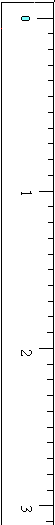 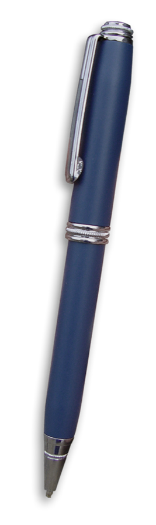 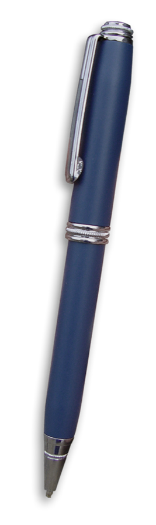 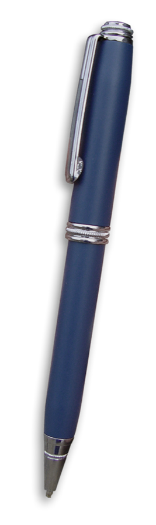 M
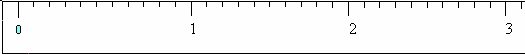 C
D
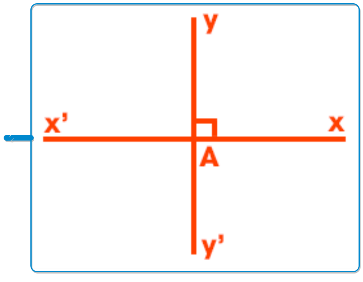 Vuông góc đoạn thẳng
Đường trung trực
Định nghĩa
Đoạn thẳng
tại trung điểm
Hai đường thẳng 
vuông góc
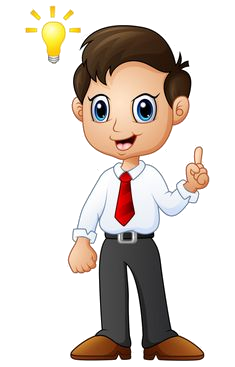 x
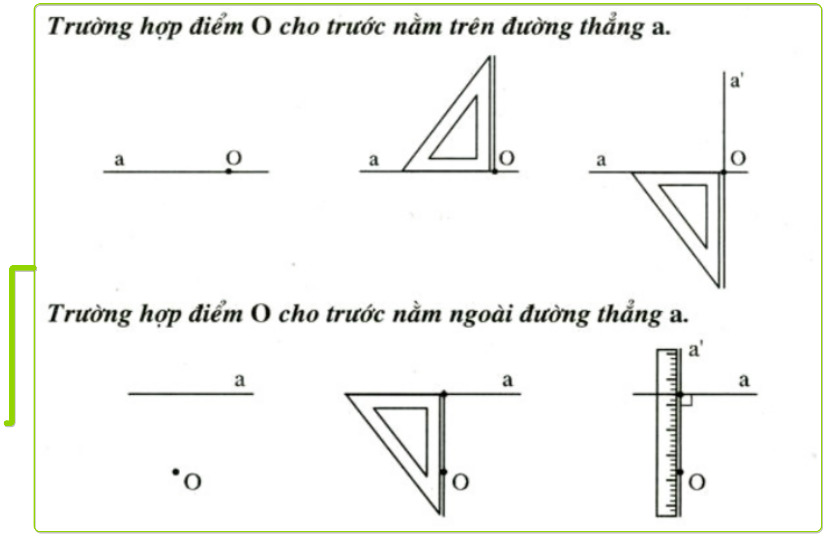 Cách vẽ
A
B
y
Bài học đến đây là kết thúc
Chúc các bạn học thật tốt
Đừng ngần ngại khi đưa ra một ý tưởng và đừng chần chừ khi thực hiện nó
Vì ý tưởng sớm hay muộn cũng trở thành hiện thực